SOCIOLOGIJA HRVATSKOGA DRUŠTVA 2
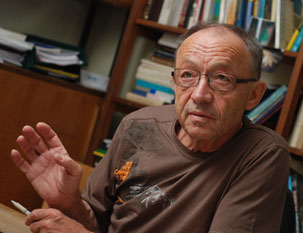 Ognjen Čaldarović(1947-2022)
doc. dr. sc. Ivan Perkov
Fakultet hrvatskih studija Sveučilišta u Zagrebu
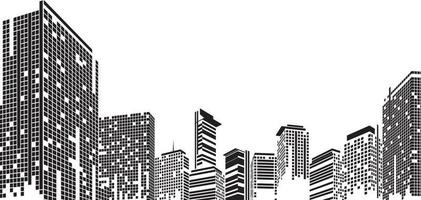 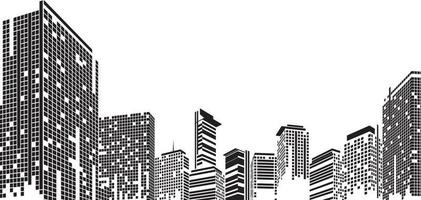 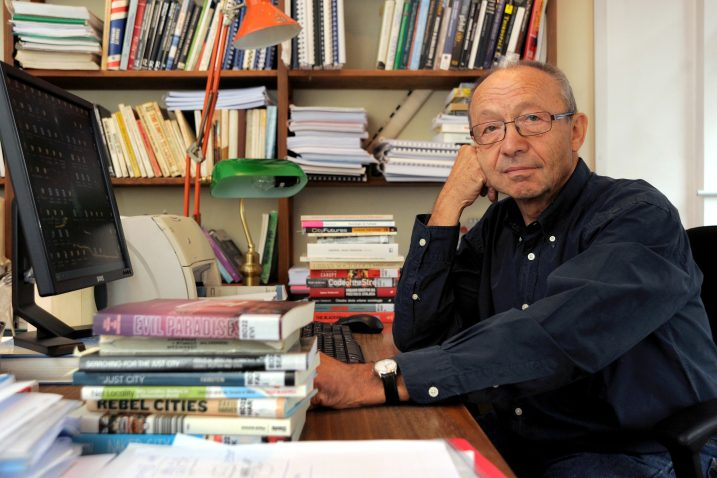 Iz životopisa
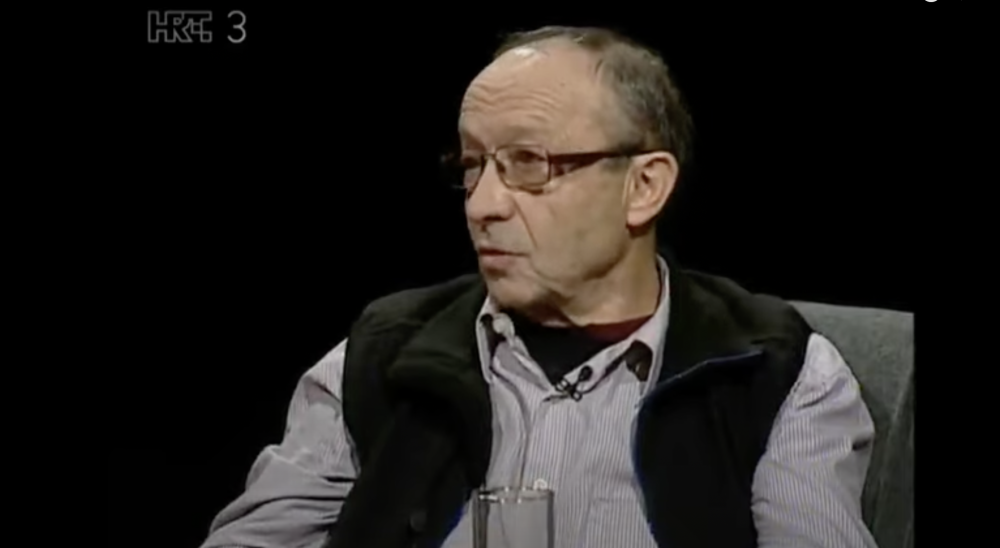 Najvažnije knjige
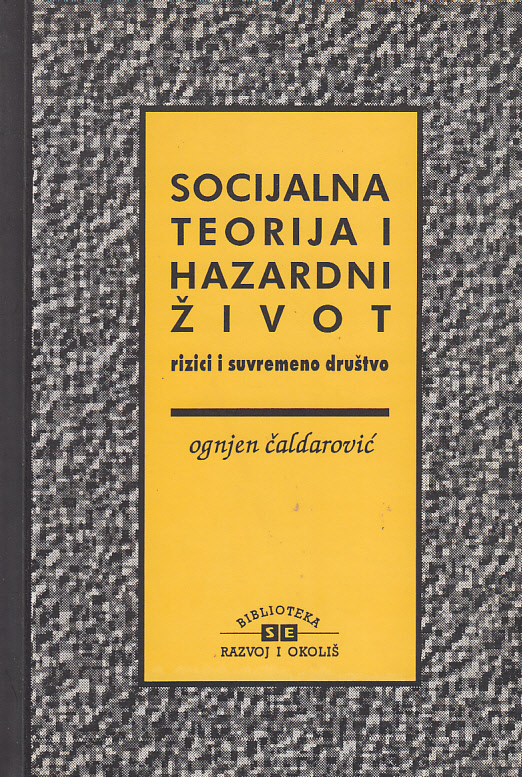 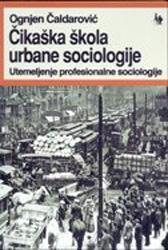 RIZICI
. Neki su ljudi više pogođeni distribucijom i rastom rizika od drugih, čime nastaje novi tip egzistencijalnoga položaja: tzv. socijalni rizični položaj (social risk position).
Terminološka zbrka koja okružuje pojam rizika komplicira se upotrebom pojmova koji imaju slična ili približno slična značenja: opasnost. hazard, ugroženost (ugroza), prijetnja, rizik
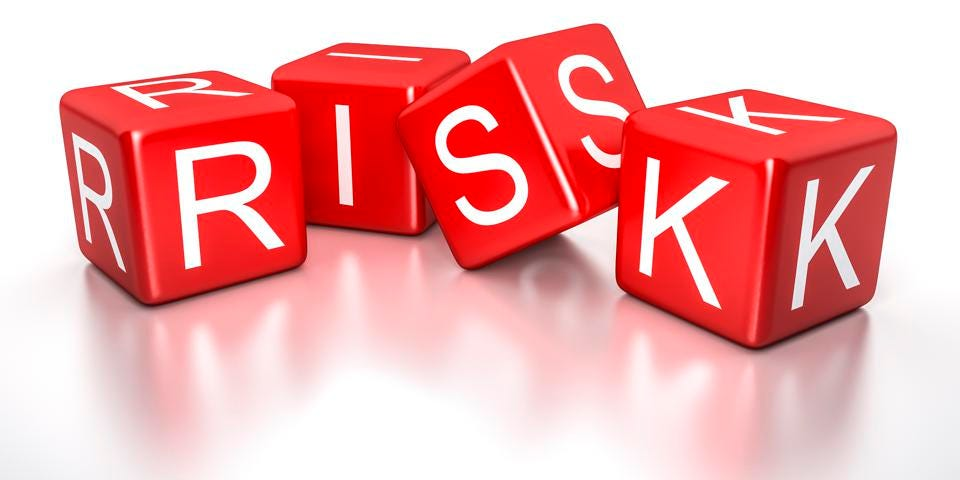 „Hazard je mnogo širi koncept koji uključuje vjerojatnost pojavljivanja događaja, utjecaj i jačinu događaja na društvo i okoliš, kao i sociopolitički kontekst u kojem se situacija odvija.“ (Čaldarović, 1994: 4)
„Simbolizacija rizika u tranzicijskim društvima je vrlo značajan element ponašanja stanovništva i odnosi se najčešće na predstavu o postojanju društvene nepravde u distribuciji rizika.“ (Čaldarović, 2012: 25)
Ekologijski rizik predstavlja ukupnu sumu različitih rizika koji imaju ekološke posljedice odnosno široke posljedice za cijelo društvo. (2012:23)
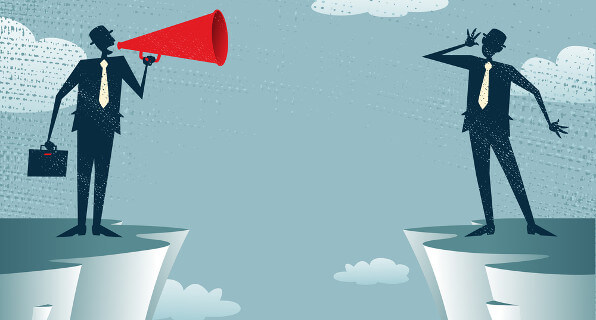 Komunikacija o rizicima
. „Komunikacija rizika pretpostavlja racionaliziranje njegove strukture, izradu mentalnog modela prihvaćanja (ili odbijanja) rizika i kontekstualizaciju rizika u svakodnevni milje.“ (Čaldarović, 2012: 23)
Po lokacijskom kriteriju javnost može biti lokalna i šira, po kriteriju stručnosti, ekspertna i laička, a po kriteriju uključenosti aktivna i pasivna javnost.
U najvećem broju opisa rizičnih situacija u masovnim se medijima situacija želi prikazati još dramatičnijom što svakako može imati utjecaj na način prijama informacija u najširoj javnosti (socijalna amplifikacija rizika).“ (Čaldarović, 2012: 34)
Nimby sindrom
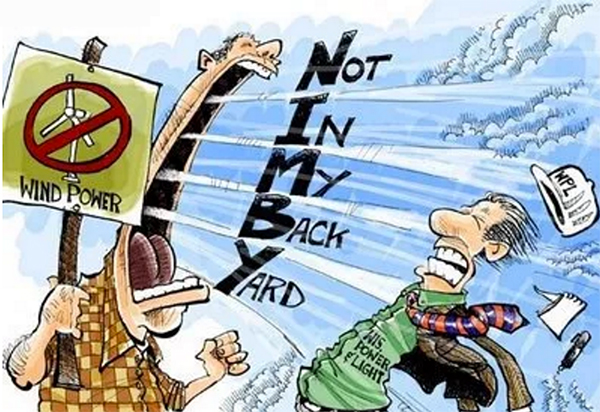 Lokalnu javnost jednostavno treba uvjeriti da vjeruje u ekspertne prosudbe u nekoj rizičnoj situaciji pri čemu racionalni argumenti često nisu dovoljni jer povjerenje među ovim vrstama javnosti nije lako postići.
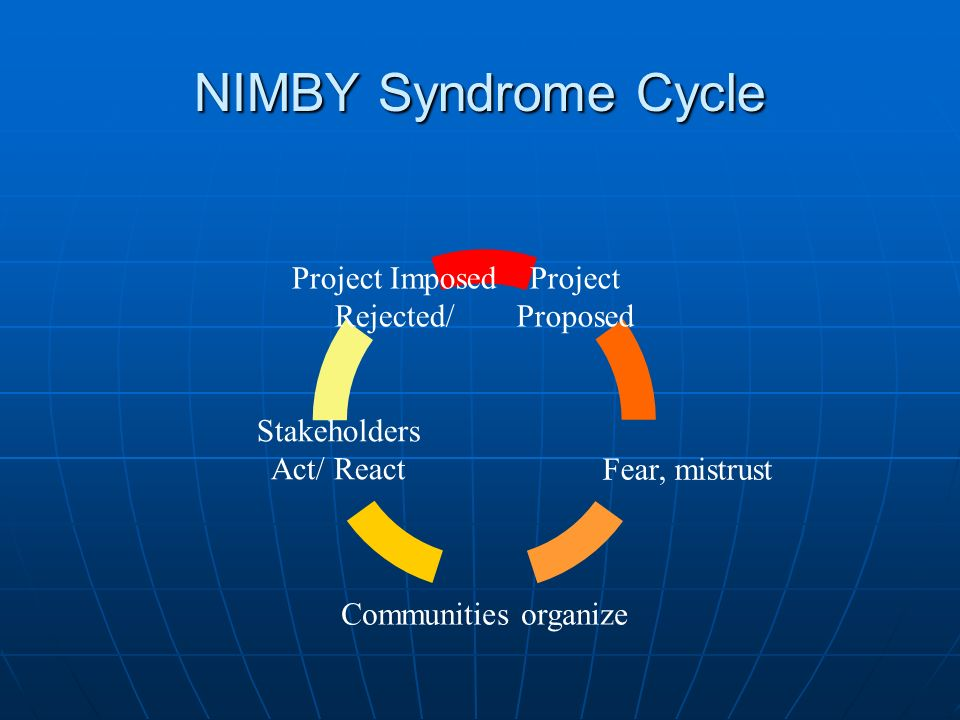 Sindrom NIMBY izrazito je složen, tvrdoglav i uporan proces koji se pojavljuje gotovo uvijek kada se neka inicijativa povezana s većom ili manjom percepcijom rizika ili opasnosti pokušava provesti u djelo na nekoj mikrolokaciji. Zanimljivo je da je gotovo jedini mehanizam koji se dosad pokušao primijeniti kojim bi se sindrom NIMBY umanjio ili ukinuo – sustav naknada ili kompenzacija
Gradovi I urbanost
Grad kao sustav - sklop kompleksnih međusobno povezanih sustava koji određuju ustrojstvo gradskog života. (Čaldarović, 1987: 109-112).
Buduće generacije stanovnika ovoga lijepog grada morat će se dobro potruditi da isprave pogreške prošlosti (ako to uopće bude moguće, naravno), a sadašnje da i pored svih svojih napora nekako uspiju objasniti civiliziranom svijetu nemoć onoga što bismo mogli prigodno nazvati 'shvaćanjem tranzicijske demokracije
Čaldarović (2010: 70-75), analizirajući potencijale urbane obnove Zagreba, također kritički govori o ekonomskim, političkim i stručnim akterima u zagrebačkom urbanom prostoru i navodi da se „privatni investitor u nas po prvi puta javlja kao 'kompleksan akter' koji ne samo da može i želi investirati u jedan dio centralne pješačke jezgre Zagreba, nego se pojavljuje i kao glavni akter – organizator cijelog procesa donošenja odluka, izrade projekata rekonstrukcije, pa i samog selektora pojedinih rješenja.
Urbano planiranje - intervencija političke u ekonomsku sferu na nivou prostorne jedinice, a koja predstavlja svakako jedno od najopćenitijih određenja tog procesa koji se uvijek pokušavao definirati kao svjesna, racionalizirana akcija orijentirana racionalnom usmjeravanju budućnosti.
Urbana obnova
U najvećem je broju slučaje­va shvaćena kao kompleksan proces obnove degradirane fizičke strukture dijela grada (manjeg ili većeg), ali i njegove socijalne strukture.
Zagreb će, nastave li se navedeni trendovi, uskoro postati primjer “dualnoga grada” u kojem će neki s ponosom isticati od­lične primjere ograđenih naselja i “sigurnih područja” famoznih urbanih vila. Bit će tu svakako i gentrificiranih područja. No, to onda više neće biti grad društvenog prostora, grad svima dostupan, nego prostor grada raspodijeljen u privatizirane, više ili manje ekskluzivne, nadgledane i ograničene zone